TH/P7-22
Wide divertor heat-flux width λq in ITER from turbulence bifurcation across separatrix		C-S Chang et al.
XGC predictions for λq has been well-validated against representative DIII-D, C-Mod, NSTX, and JET data: neoclassical effect is dominant
The same XGC predicts 6X greater λq in full-current (15MA) ITER than extrapolation (λqEich) from present tokamaks: 
turbulence effect is dominant in 15MA ITER
λq on 1st phase ITER at 5MA agrees with λqEich 
 Wider λqITER(15MA) is not a pure size effect, but a ρi/a effect.
Turbulence across separatrix bifurcates from JET(4.5MA) to ITER(15MA) 
from “blobs” to “streamers,” and
from high to low ExB shearing rate.
Strong “streamer transport” is seen across separatrix in ITER(15MA)  wider λq
Full IP
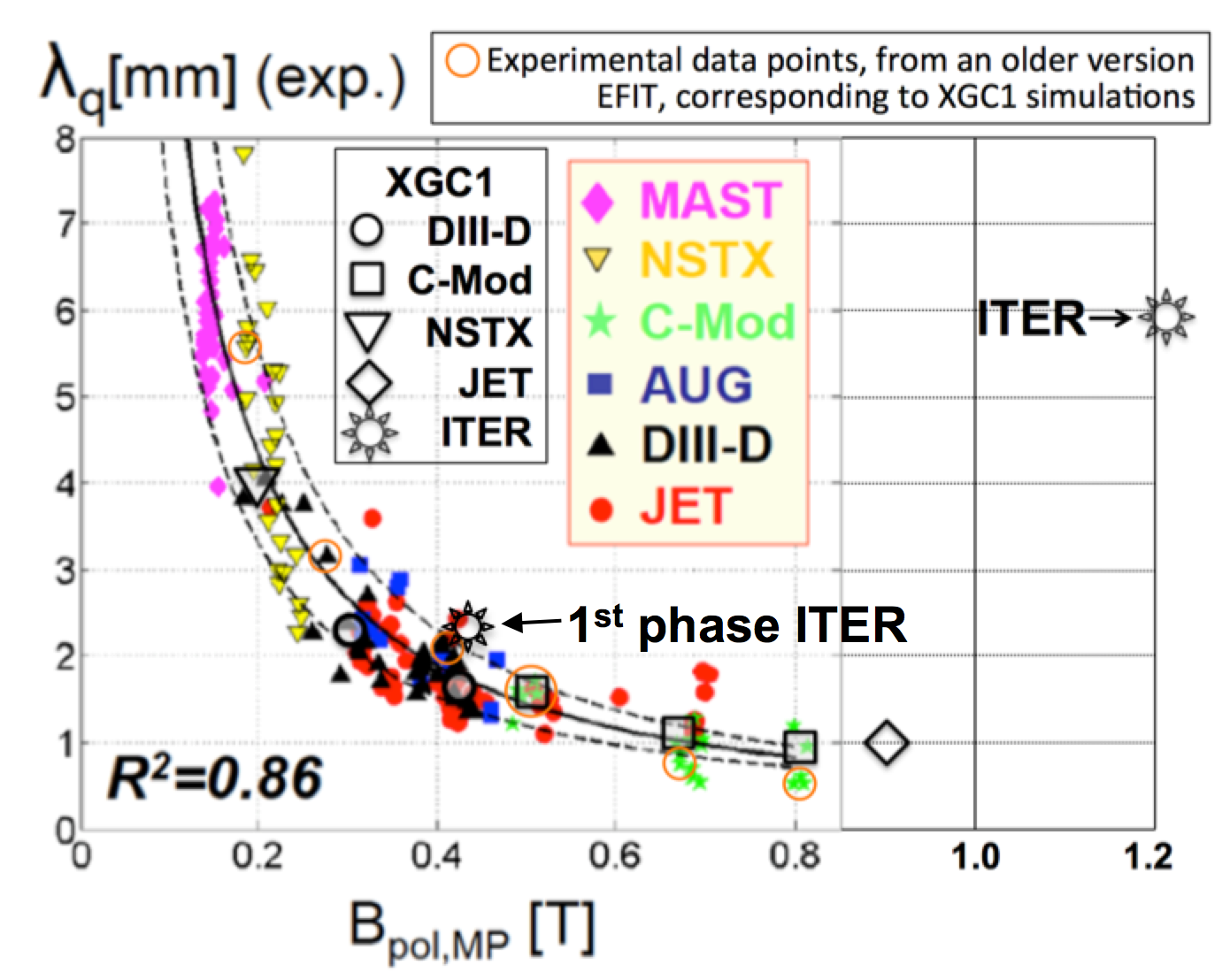 Bifurcation
JET high IP